1
Система мониторинга железнодорожного полотна
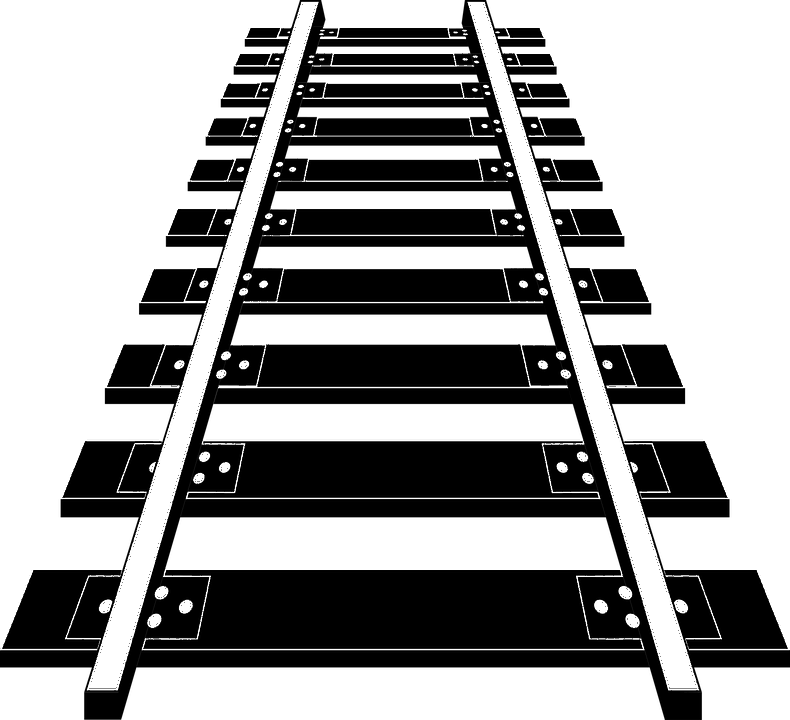 Контроль и безопасность
 железнодорожного движения
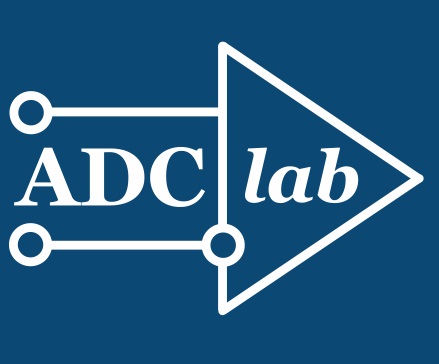 Москва 
2021
2
Цель разработки
Повышение эксплуатационной надежности искусственных сооружений за счет создания условий для оперативного реагирования эксплуатирующих структур на возникновение рисков в работе искусственных сооружений. Обеспечение контроля и формирование базы данных об изменениях состояния несущих железнодорожных конструкций.
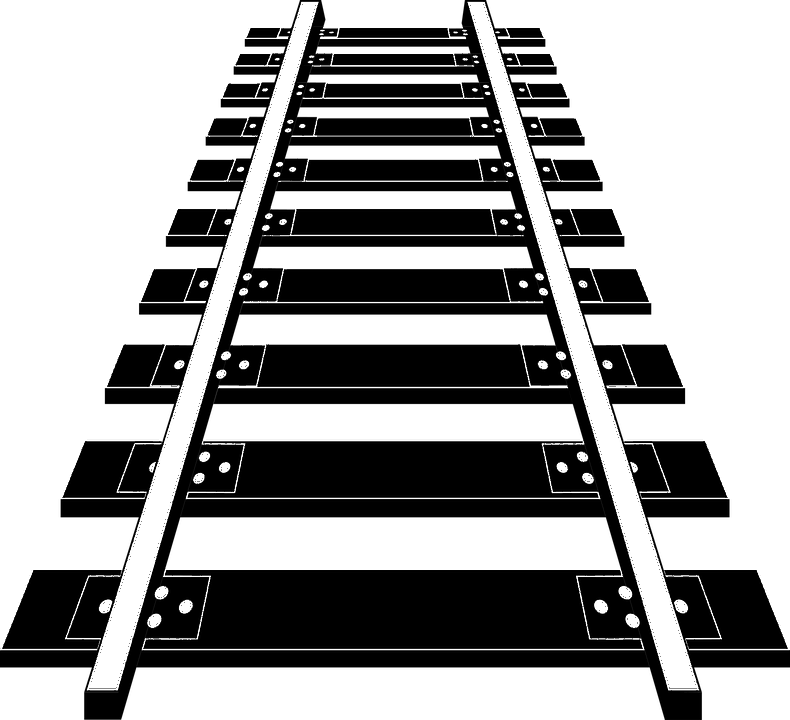 Назначение системы
Постоянный контроль и оценка состояния дефектных и слабых искусственных сооружений;
Повышение скорости (оперативности) реагирования на неисправность несущих элементов искусственного сооружения; 
Накопление данных и прогнозирование развития дефектов в элементах искусственных сооружений;
Предупреждение развития нарушений в работе искусственного сооружения на ранней стадии;
Параметры контроля
Контроль состояния несущих элементов сооружений может осуществляется
 в характерных точках по следующим показателям:
                           Напряжения                                               Перемещения 
  Деформации                                              Частоты колебаний
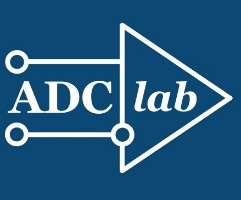 3
Принцип построения и работы  измерительного блока системы онлайн контроля состояния сооружений
Герметичная крышка корпуса 125х210мм
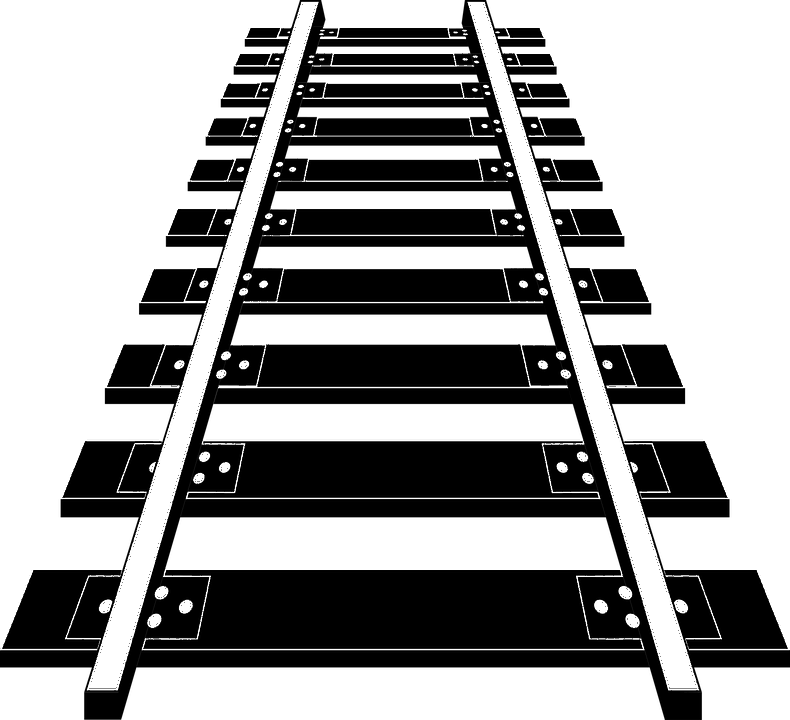 Система мониторинга состоит из следующих компонентов:
    1.Чувствительный элемент (представляет собой компактную металлическую пластину с наклеенными на нее тензорезисторами, собранными по схеме полного моста Уинстона, залитыми герметиком). Тензодатчики внесены в госреестр средств измерений.
    2.Блок сбора и обработки сигнала.
    3.Блок анализатор промышленный ОНИКС-4414.
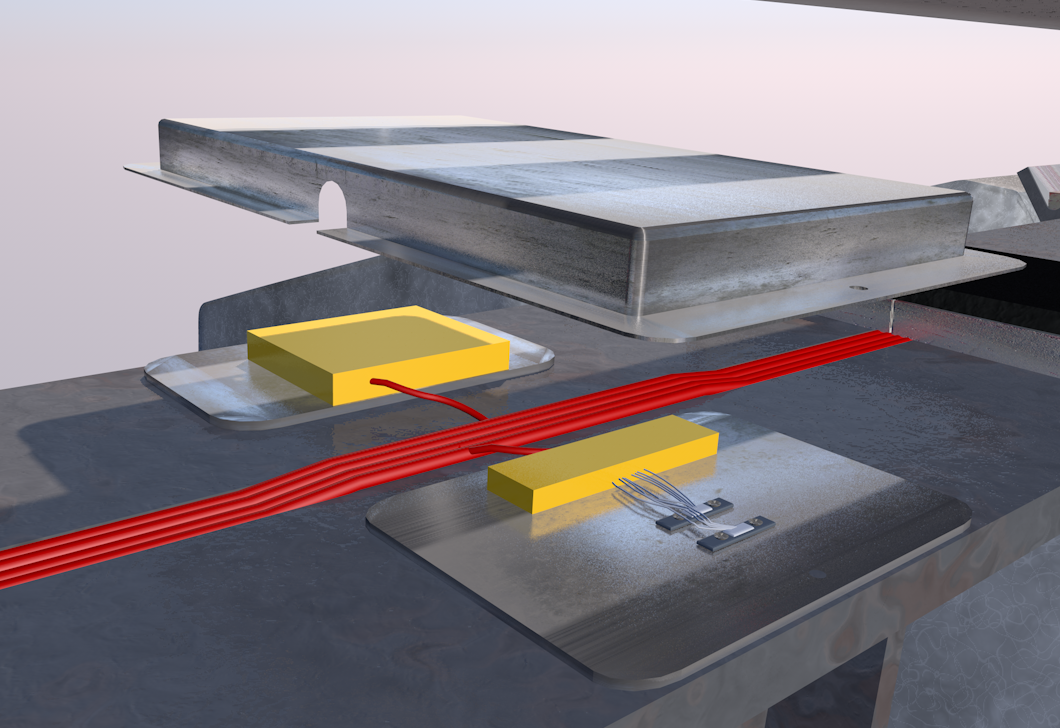 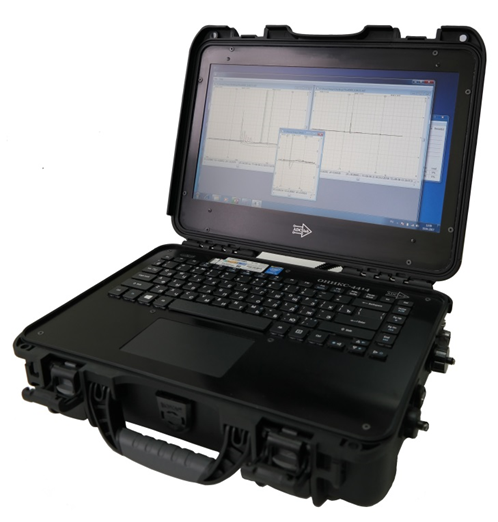 Блоки сбора и обработки аналоговых сигналов
Усиливающая металлическая конструкция
Чувствительный элемент с тензодатчиками
Блок анализатор промышленный ОНИКС-4414
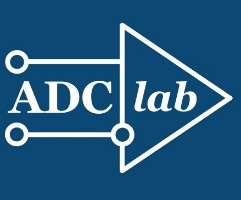 4
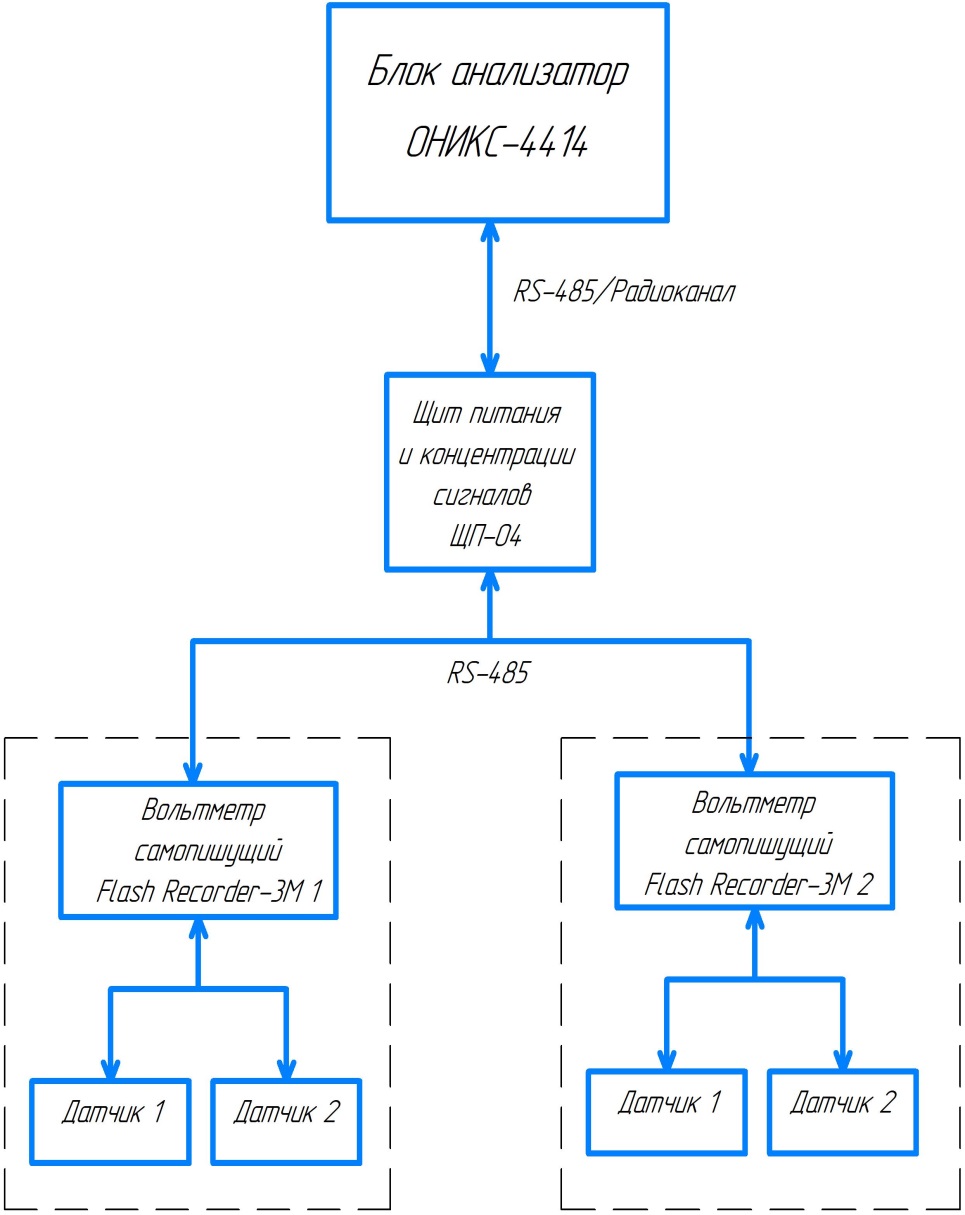 Расстояние между датчиками до сотни метров, линия до 1 километра, на линии может находиться до 250 датчиков, таких линий в системе может быть несколько и количество датчиков увеличивается до нескольких тысяч. Сама линия четырехпроводная витая пара, симметричная линия, по одной паре питание по другой сигнал, сигнал формата RS-485 протокол MODBUS RTU стандартный состоит из тензорезисторов (датчиков), контролирующего устройства с гальванически изолированным интерфейсом RS-485, контроллер и аналаго-цифровой преобразователь 24 разряда, который может работать с частотой дискретизации от 1 до 100 Гц, сигнал с контролирующий устройств передается по 4 проводной линии параллельно и опрашиваются блоком-анализатором, который анализирует и записывает данные в файл и отображает в виде графиков и текущих значений. ПО, собственной разработки, написано на С++ и может быть модифицировано под задачу заказчика, как и вся система разрабатывается индивидуально по техническим требованиям задачи заказчика.
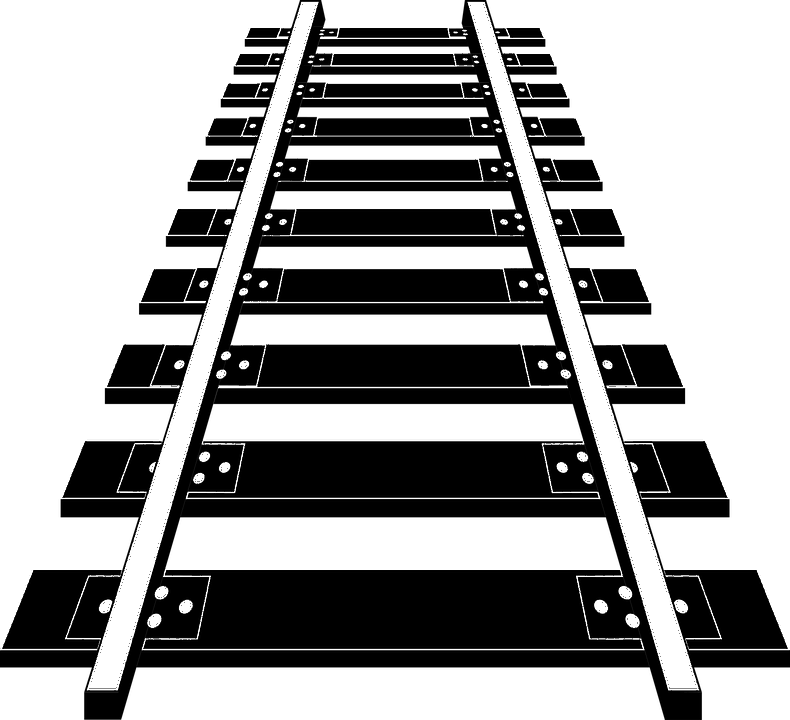 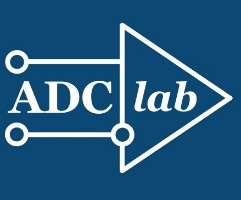 5
Надежность системы
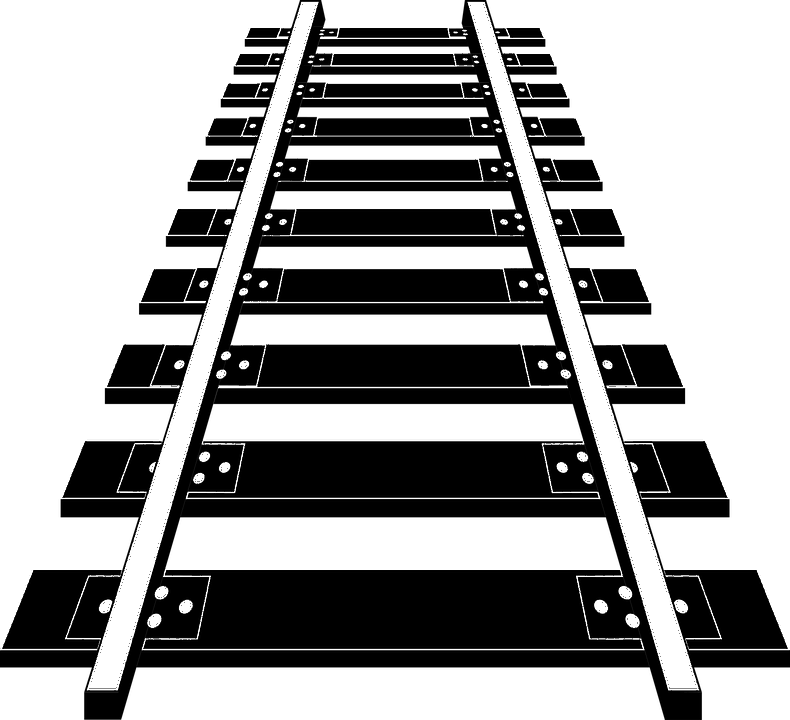 Комплектующие разработаны и производится в России на предприятиях, изготавливающих продукцию для авиа и космической отрасли, поэтому блоки системы имеют высокую надежность и гарантию долговременной и непрерывной работы в жестких условиях эксплуатации.
Прибор отличается высокой скоростью сбора, анализа результатов измерений, простотой в эксплуатации и имеет удобный и наглядный интерфейс с возможностью рассылки сообщений оператору системы и службам эксплуатации на железной дороге.
Надежность элементов системы обеспечивается серийным производством с проверкой работоспособности каждого на специальном стенде. Для обеспечения помехозащищённости чувствительный элемент, модуль преобразования и модуль интерфейса связи размещены под металлическим герметизированным корпусом, герметизация всех компонентов обеспечивается специальным компаундом.
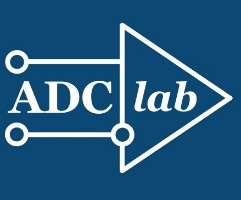 6
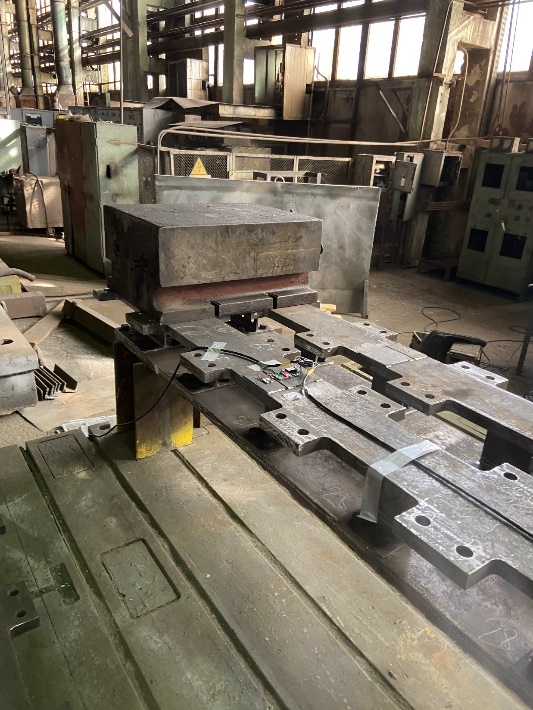 Для проверки работоспособности и надежности системы была произведена серия испытаний системы мониторинга:
1. Проведение монтажа и доводочных испытаний системы мониторинга при нагружении усиливающей конструкции на базе ПАО «Тяжстанкогидропресс» г. Новосибирск.

Проведенные монтажные работы и доводочные испытания показали, что система мониторинга удовлетворяет предъявляемым требованиям надежности и условиям технического задания.















Информацию о проведении испытаний можно найти в Протоколе о проведении монтажа и доводочных испытаний системы мониторинга при нагружении усиливающей конструкции.
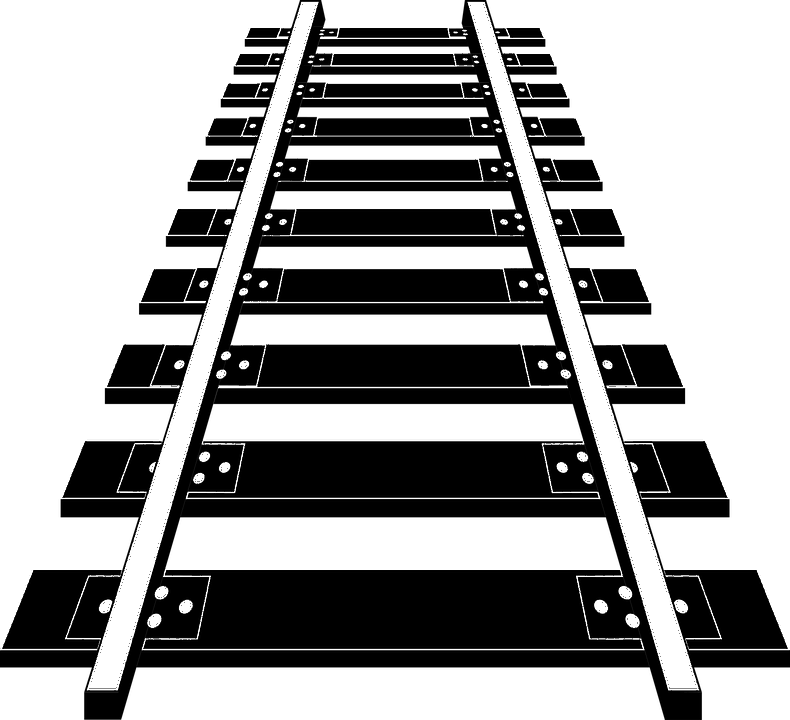 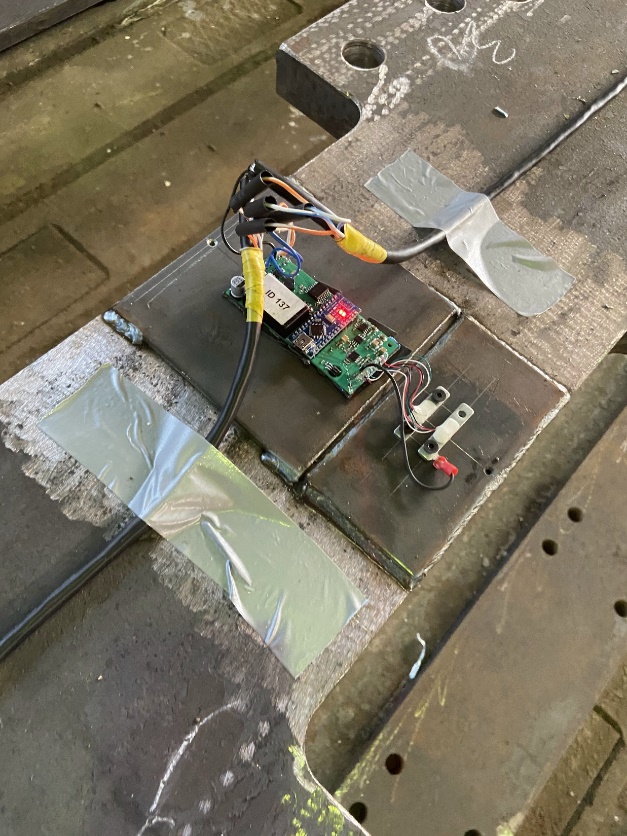 Вариант размещения тензометрических датчиков на усиливающей металлической конструкции со снятым защитным коробом
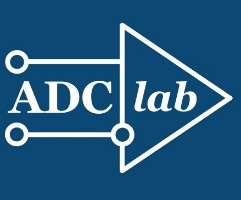 7
2. Проведение климатических испытаний изделия «Система быстродействующей карстовой сигнализации»

Испытания проводились в камере тепла и холода КТХ-74М СПУ, заводской номер 62 (протокол периодической аттестации №3/2020 от 11 мая 2020 года) на базе АО «ЭЛКУС» г. Санкт-Петербург.
 
По результатам установлено, что система быстродействующей карстовой сигнализации пригодна для применения в диапазоне температур от -65 ℃ до +65 ℃.
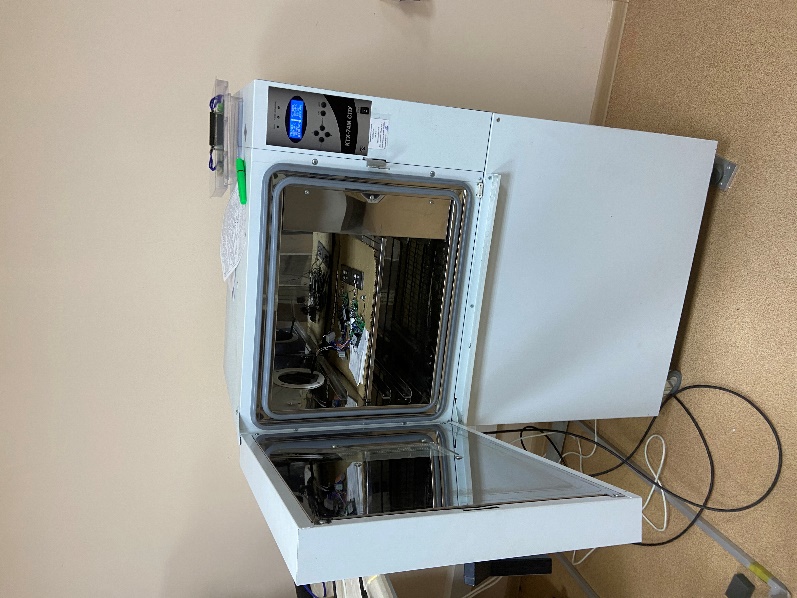 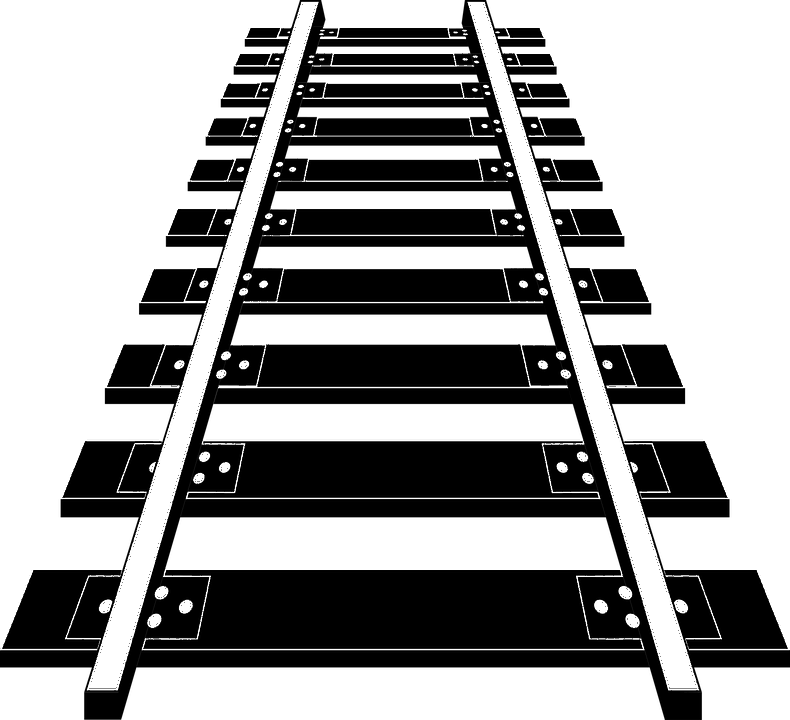 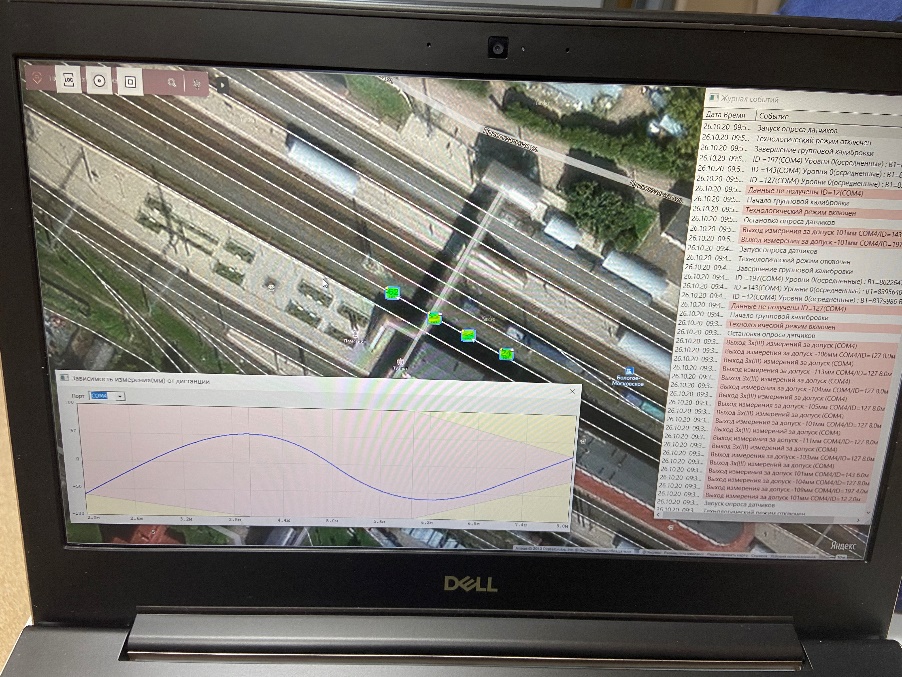 Показатели в камере тепла и холода при работе датчиков
Вариант интерфейса
Системы мониторинга
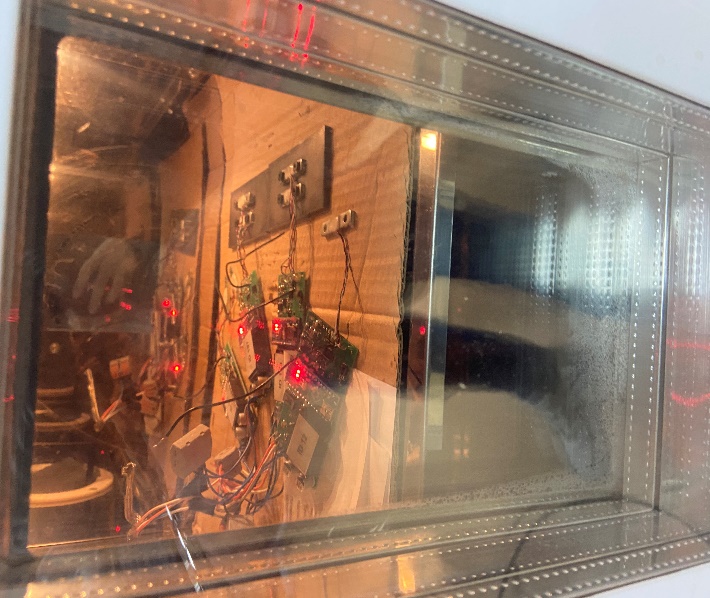 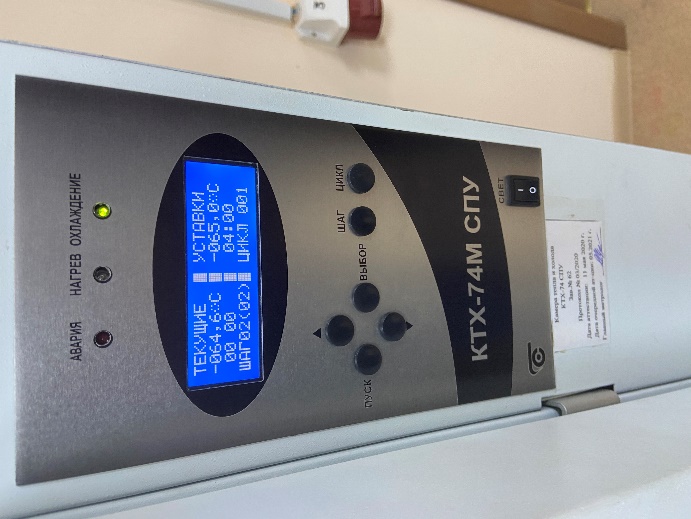 Информацию о проведении испытаний можно найти в Протоколе климатических испытаний в камере тепла и холода.
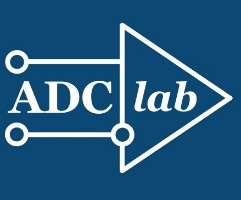 8
Опыт внедрения системы мониторинга
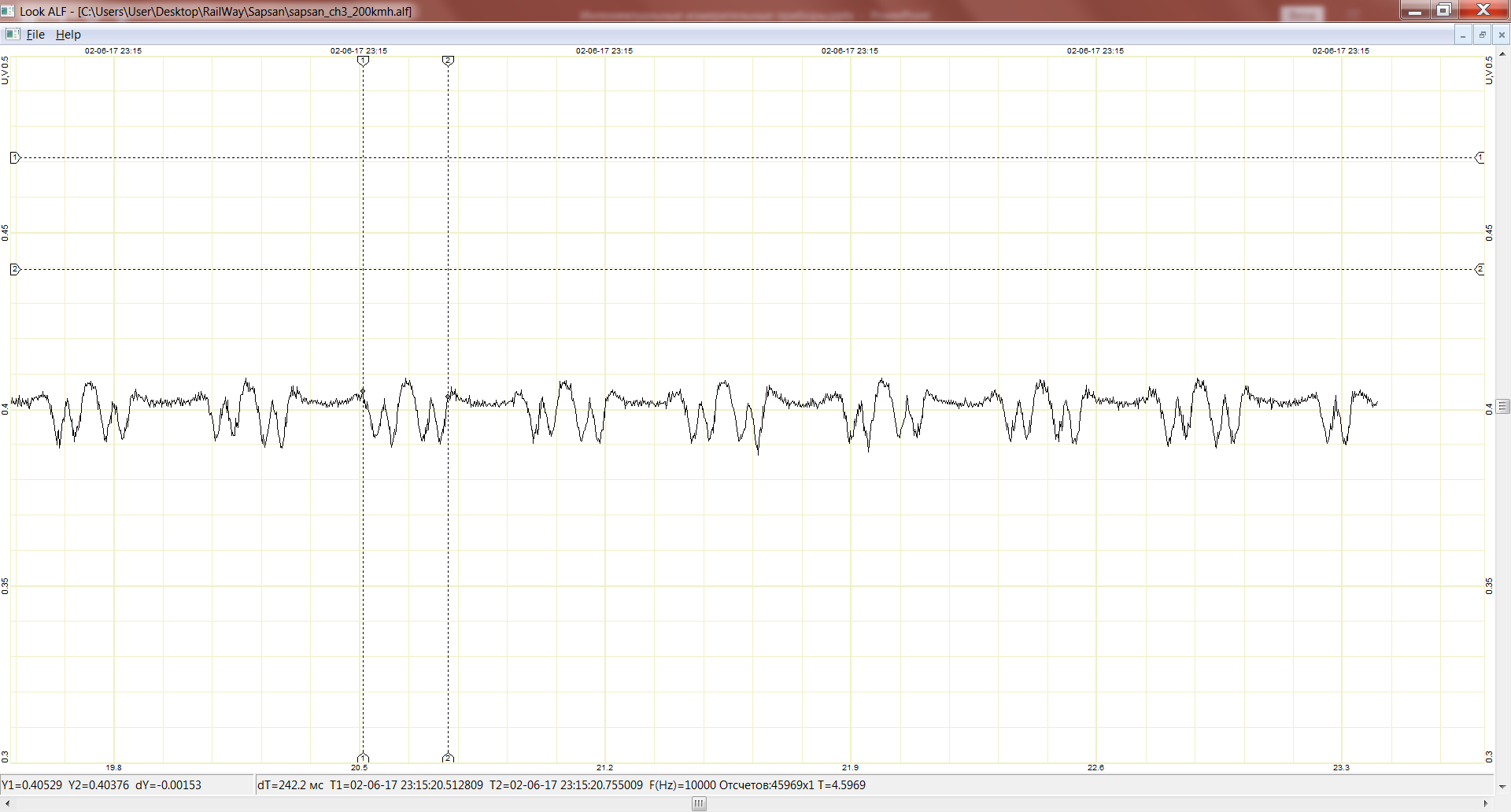 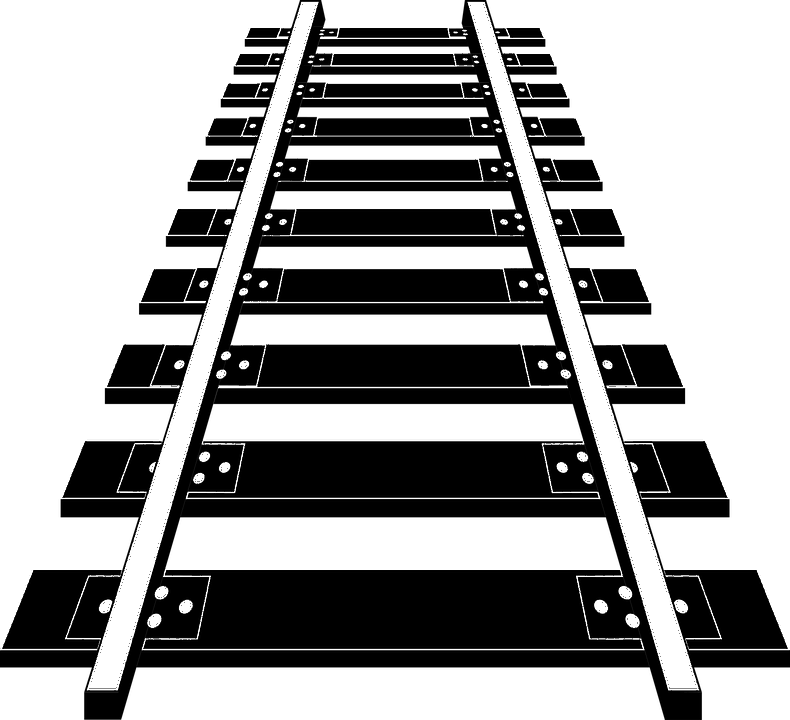 Система мониторинга при строительстве тоннеля на линии Октябрьской высокоскоростной железной дороги возле станции Чуприяновка
Сигнал с тензодатчика на усиливающей конструкции при прохождении Ж/Д состава САПСАН
Система мониторинга при строительстве тоннеля на линии Октябрьской железной дороги в Москве – станция Марфино
Система мониторинга на путепроводе тоннельного типа через железнодорожные линии Транссибирской магистрали
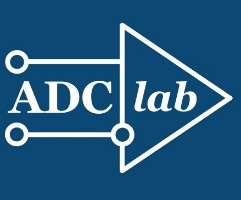 Интерфейс программного обеспечения на путепроводе тоннельного типа в г. Новосибирск
9
Перспективные проекты
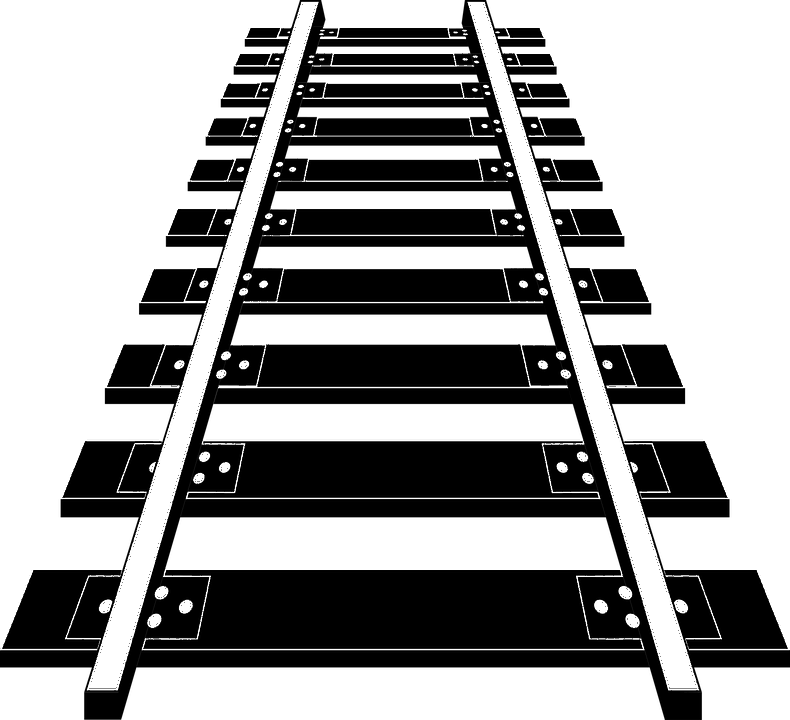 Реконструкция земляного полотна на перегоне Арзамас – Пешелань участка Арзамас – Красный Узел Горьковской ж.д.
Проектная документация по системе мониторинга сдана заказчику в полной мере.
Путепровод тоннельного типа на линии Октябрьской железной дороги
На стадии коммерческого предложения.
Разрабатывается перспективная система мониторинга с автономными приборами.
Преимущество заключается в полном избавлении от проводов. Передача сигнала непосредственно с датчиков осуществляется по радиоканалу к оператору. Электропитание осуществляется методом выработки электроэнергии во время движения поездов.
Проект реконструкции перегона, предполагающий установку 2 километров системы мониторинга.
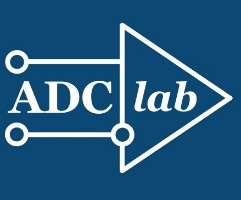 10
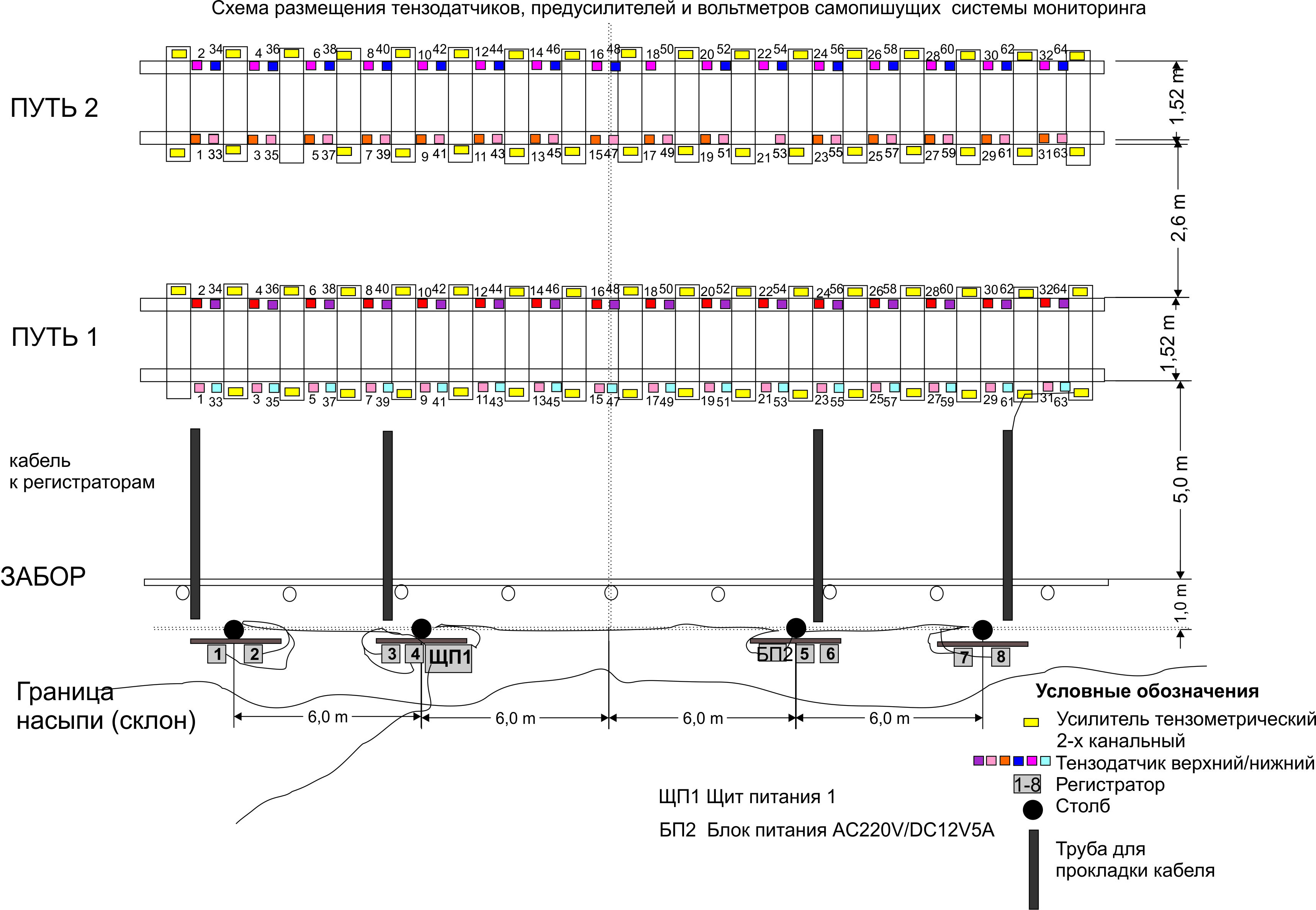 128 каналов сбора данных с тензодатчиков
25 метров железнодорожного полотна
150 метров до системы с компьютером
Удалённый мониторинг деформации 
усиливающей конструкции
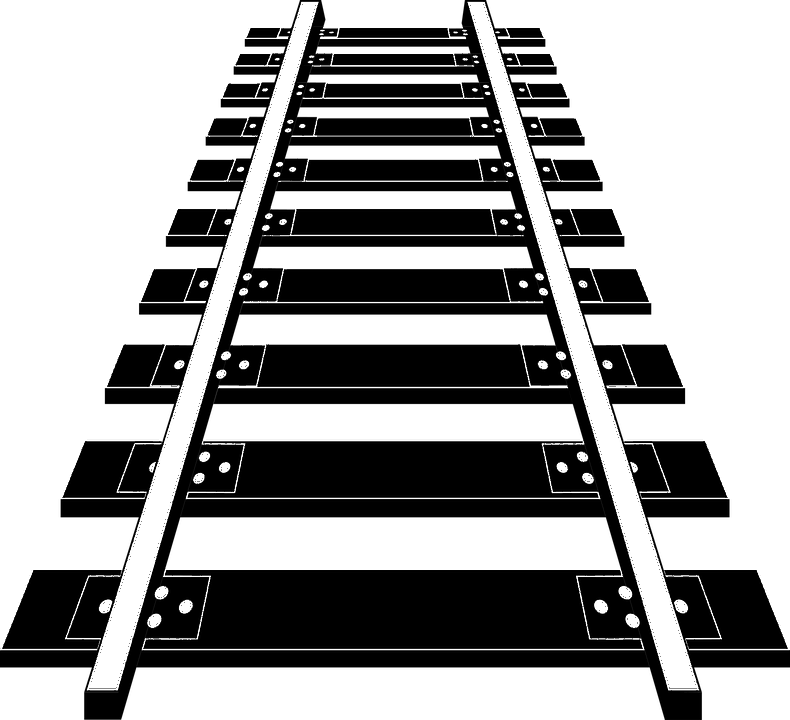 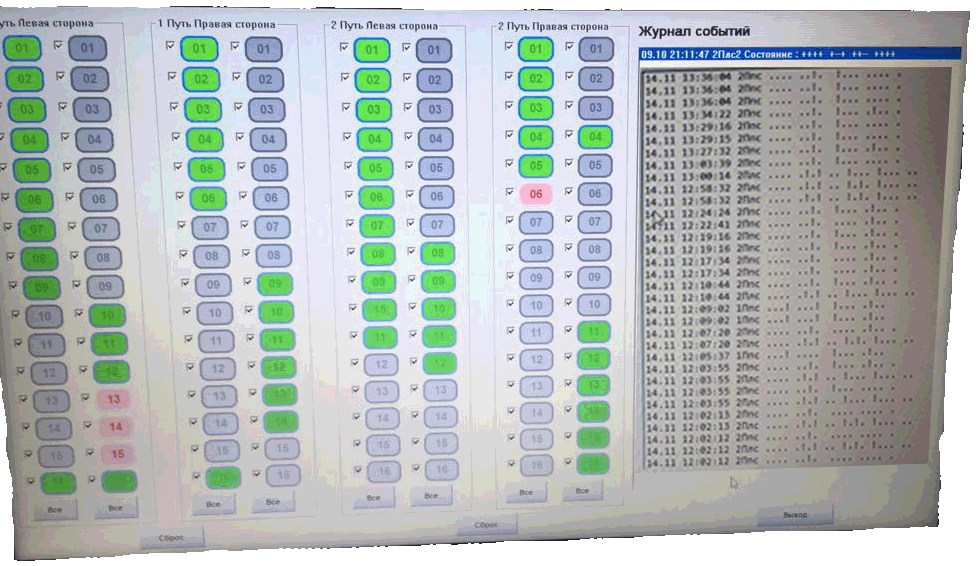 Сигнализация времени и места 
срабатывания датчика 
Ведение журнала
Отправка сообщений 
удалённому администратору
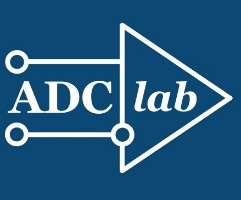 11
Размещение элементов системы онлайн контроля состояния конструкции на железнодорожном мосту
Характерные точки с оборудованием для анализа напряженно деформированного состояния элементов конструкции фермы и балок моста
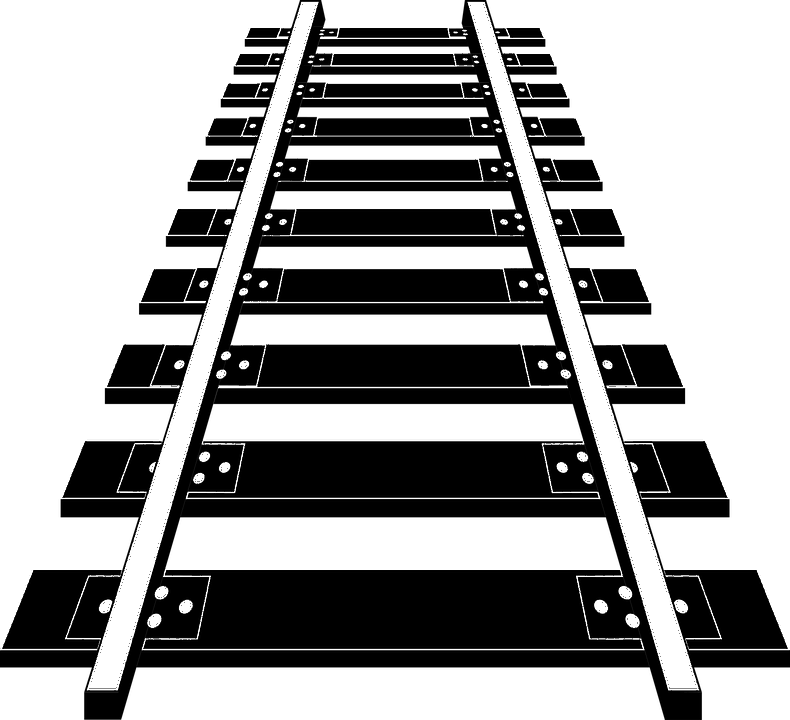 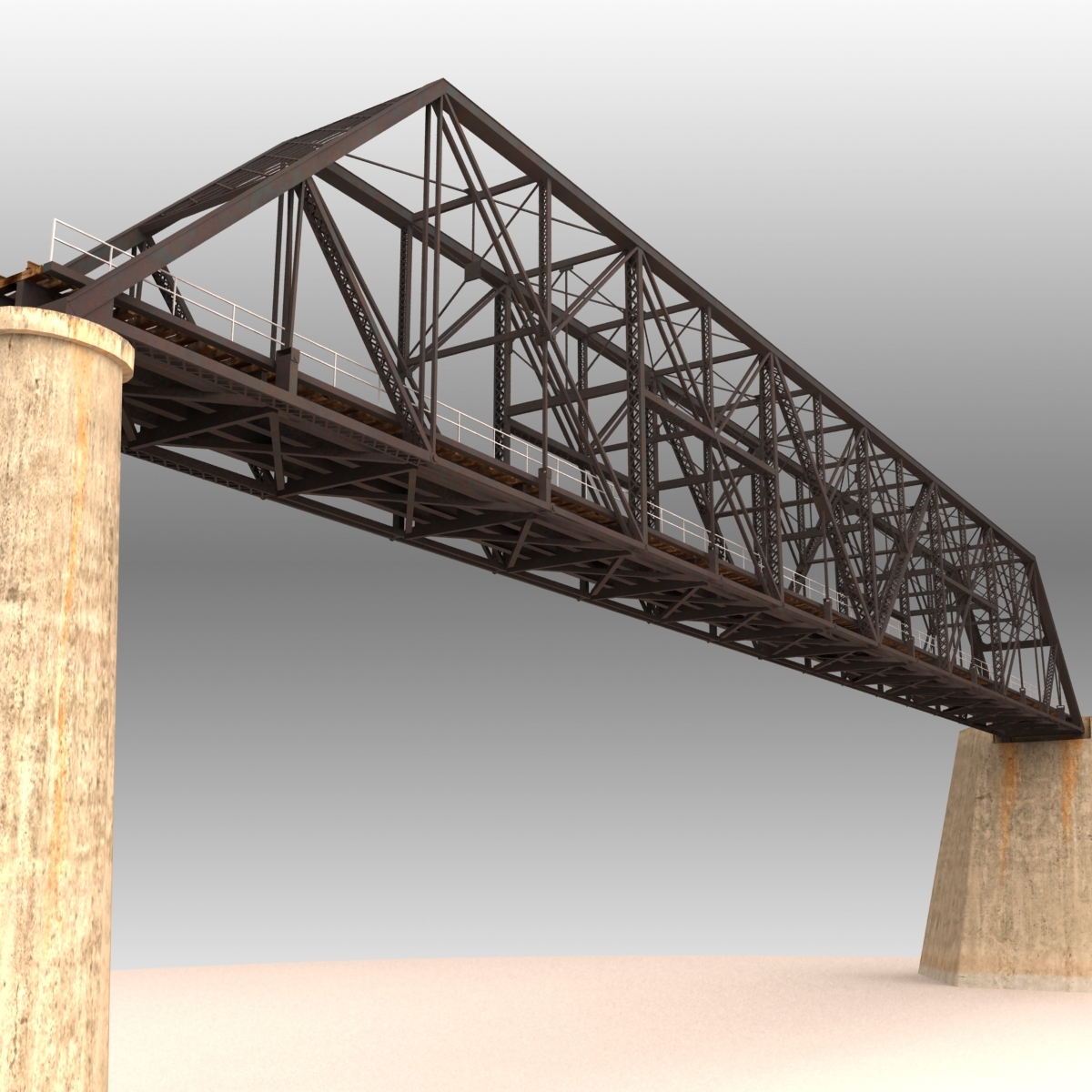 Устройство («база») сбора, хранения и трансляции данных в характерных точках наблюдения
Характерные точки с оборудованием для анализа устойчивости, перемещений и несущей способности опор моста
Система онлайн контроля соответствует требованиям к системе мониторинга инженерных (несущих) конструкций (СМИК) по ГОСТ Р 22.1.12-2005 «Безопасность в чрезвычайных ситуациях…».
Система находится в стадии разработки и проведении испытаний в реальных условиях.
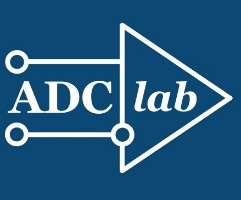 12
Анализ применения системы онлайн контроля состояния искусственных сооружений
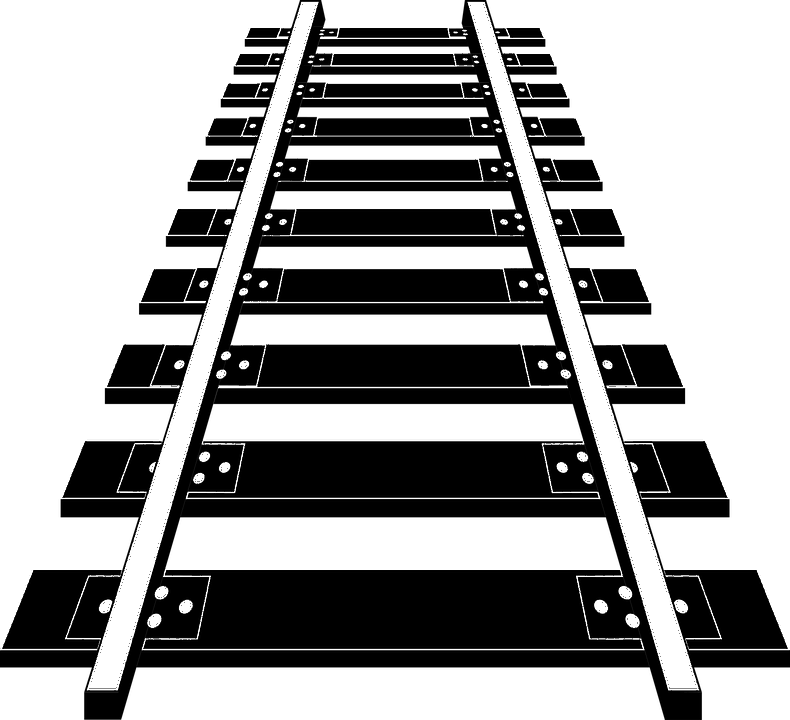 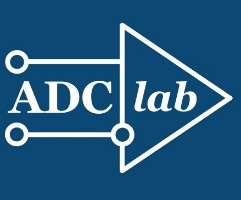 13
Спасибо за внимание!
При поддержке:
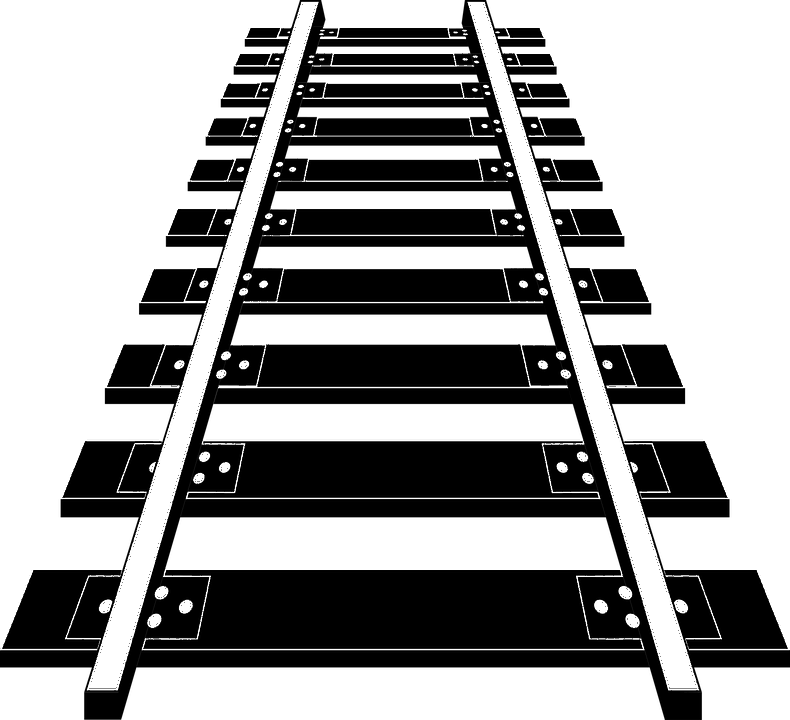 Нормативные документы:
АО «Научно-исследовательский институт мостов и дефектоскопии»,
РАСПОРЯЖЕНИЕ Об утверждении и введении в действие Технических условий на строительство труб и путепроводов в земляном полотне под защитным экраном без перерыва движения поездов
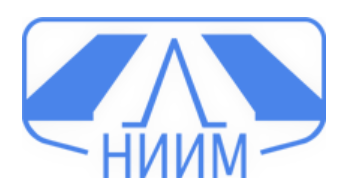 АО «Электронная компания ЭЛКУС».
ИНСТРУКЦИЯ по эксплуатации усиливающих металлических конструкций верхнего строения пути на период строительства на объекте: «Строительство мостового перехода через реку Обь в г. Новосибирске. Путепроводы тоннельного типа через железнодорожные пути транссибирской магистрали».
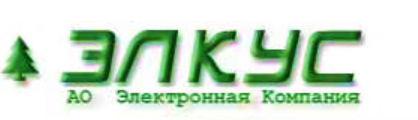 ООО «НПФ АДСилаб»
127474, г. Москва, ул. Дубнинская, д.27-2-215
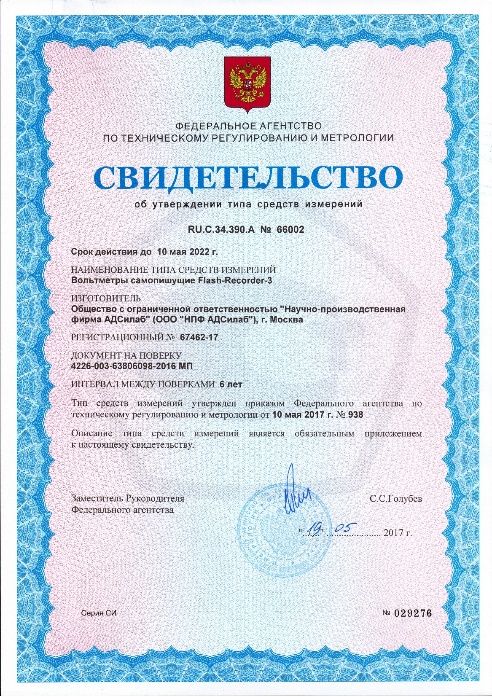 Для наглядности работы системы мониторинга можно посмотреть видео:
Система предупреждения аварийного состояния моста:
https://youtu.be/yIaATrYxhfo
Система мониторинга аварийно-опасных участков железнодорожных путей:
https://youtu.be/o_0PE8t3uo0